Создавая себя,я создаю будущее России
Карпова Алла
Ученица 7 класса 
МБОУ Киселевской СОШ
Я родилась в селе Киселево и получила право на жизнь
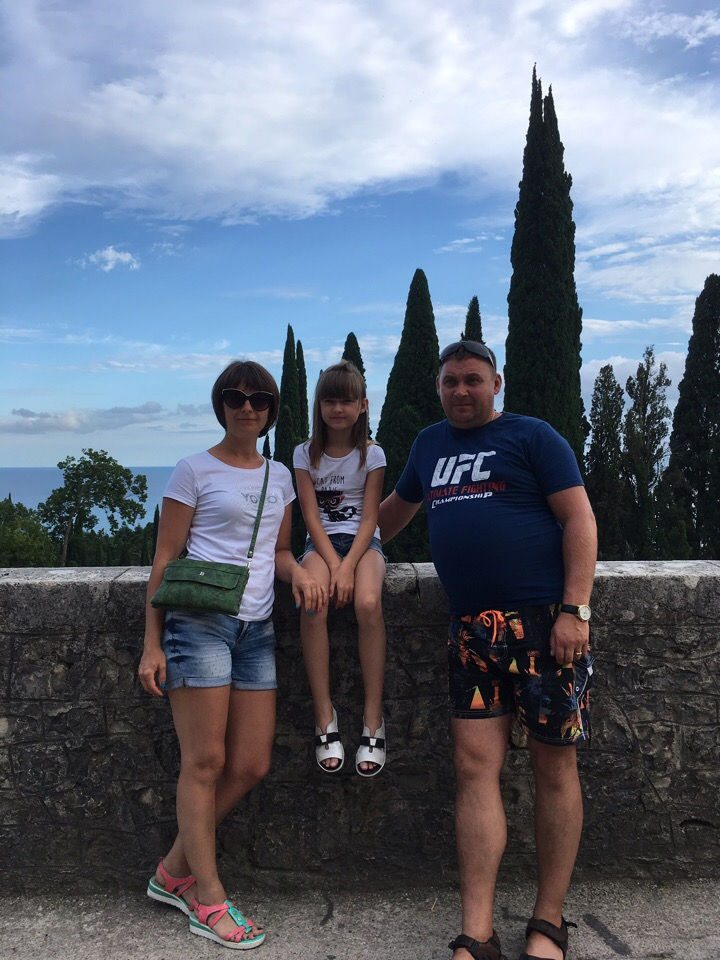 Я живу и воспитываюсь в замечательной, дружной  семье
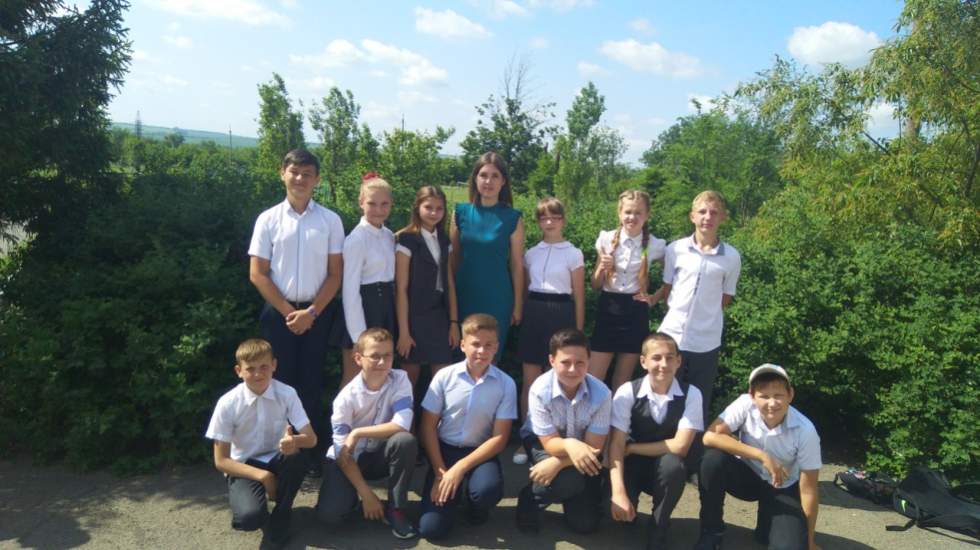 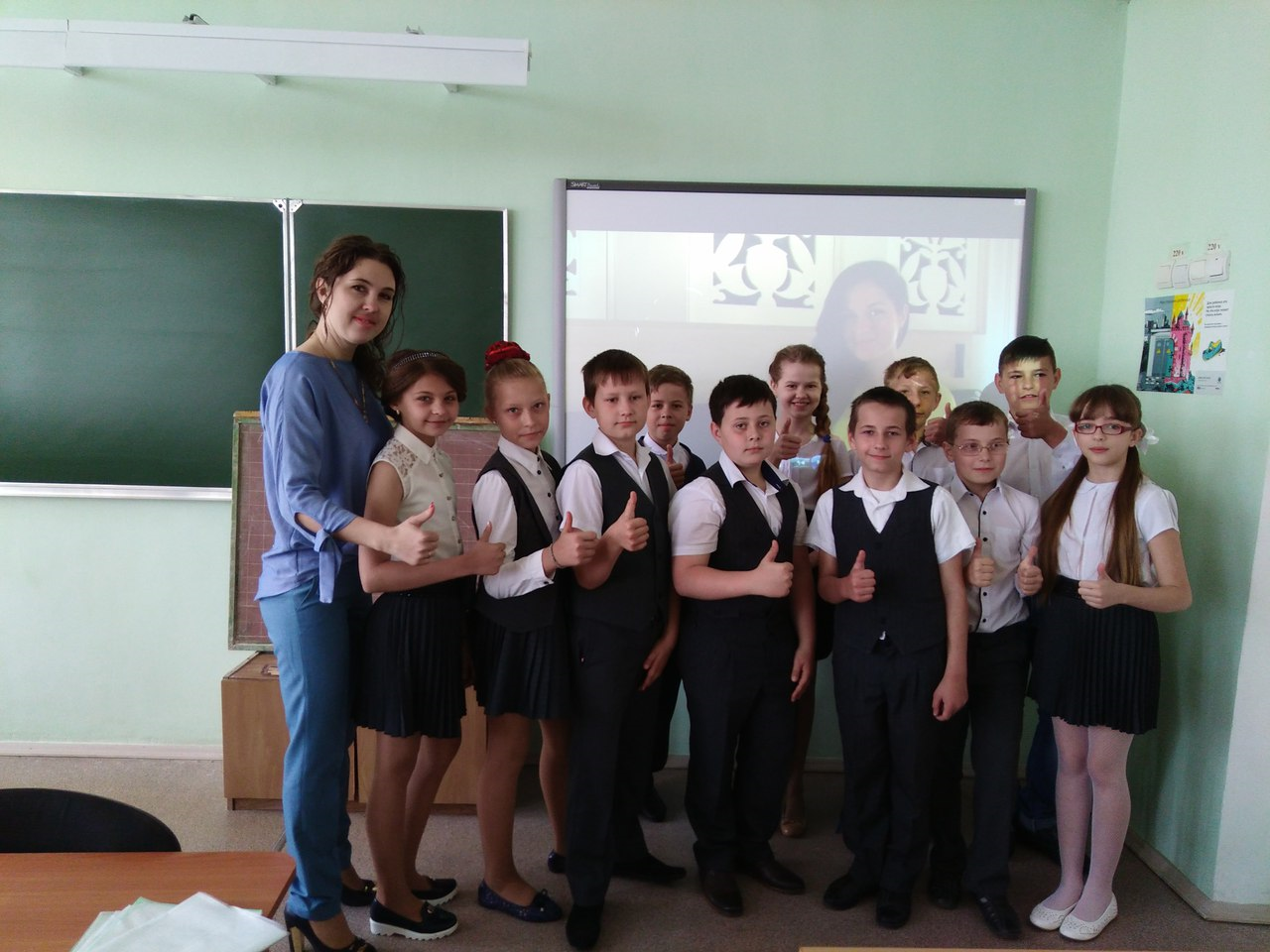 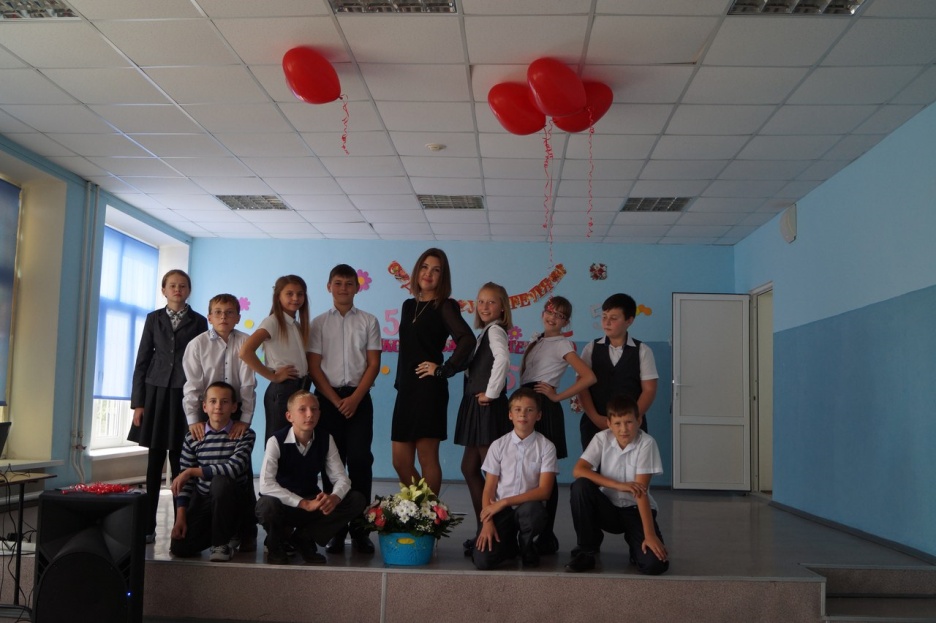 Я Учусь в Киселевской школе и получаю образование
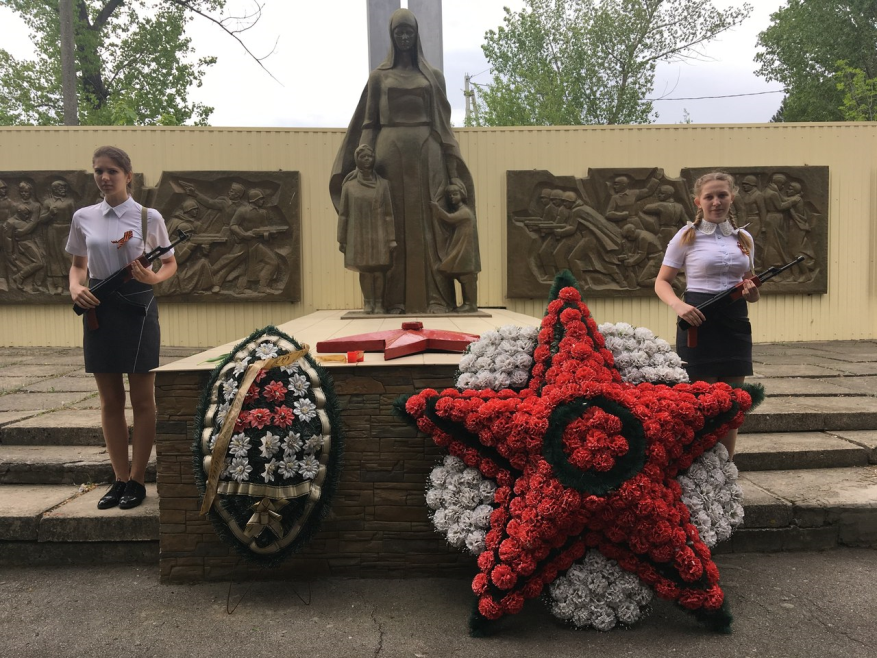 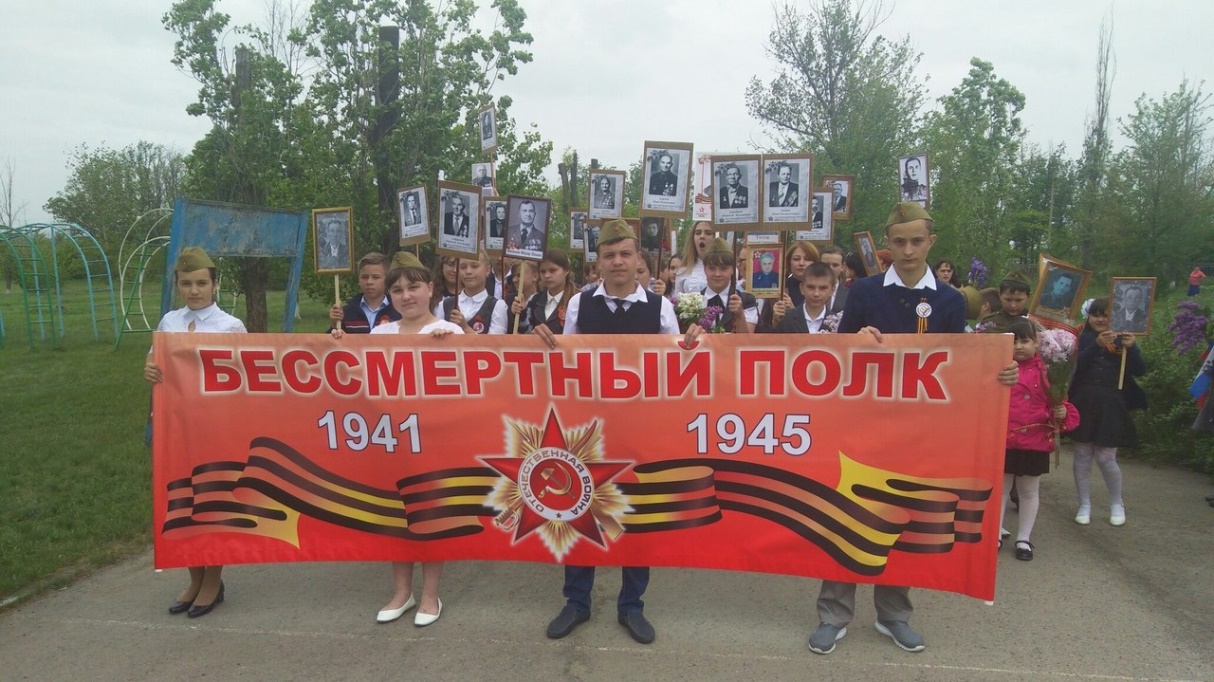 Я горжусь историей нашей страны!
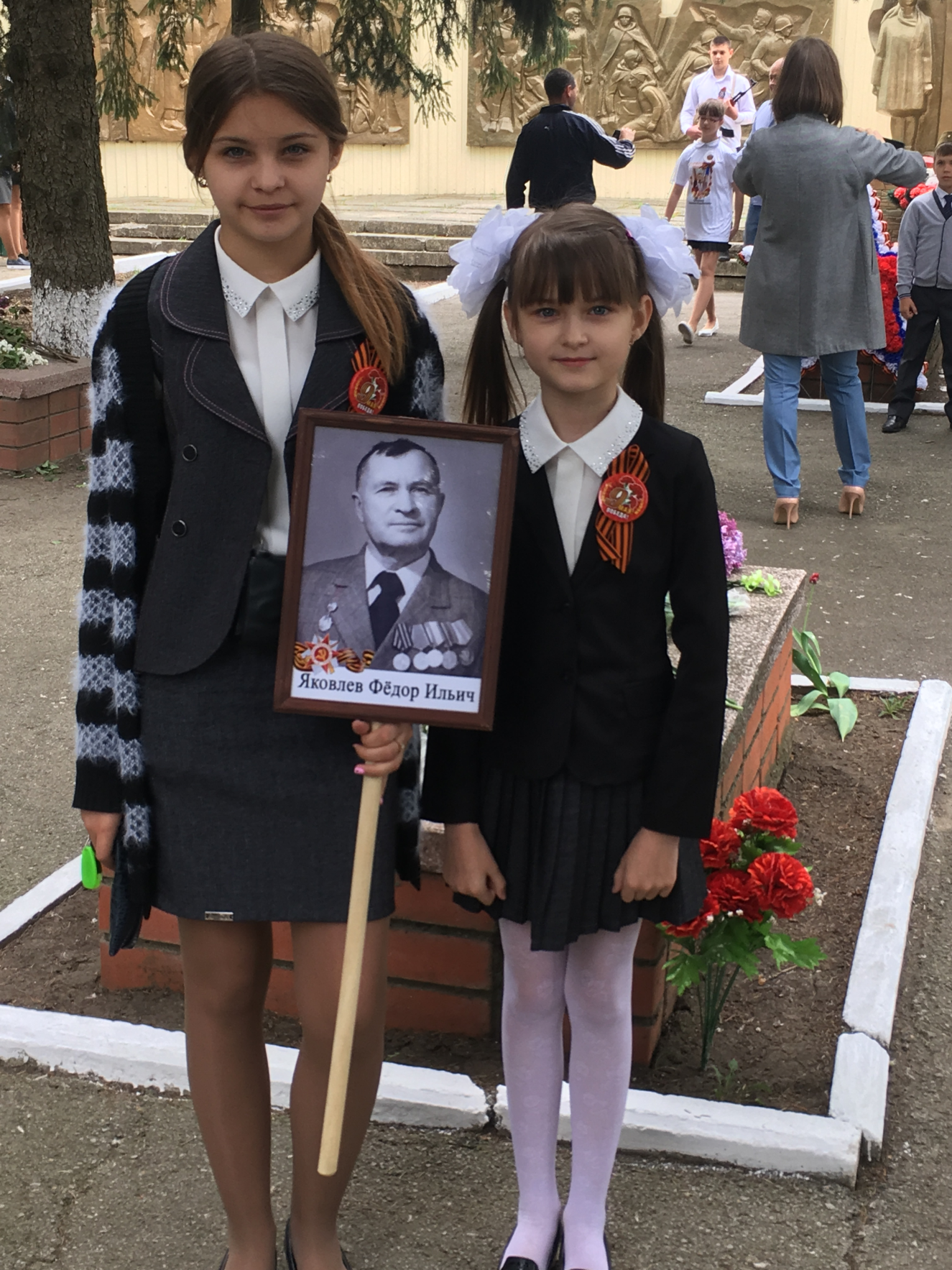 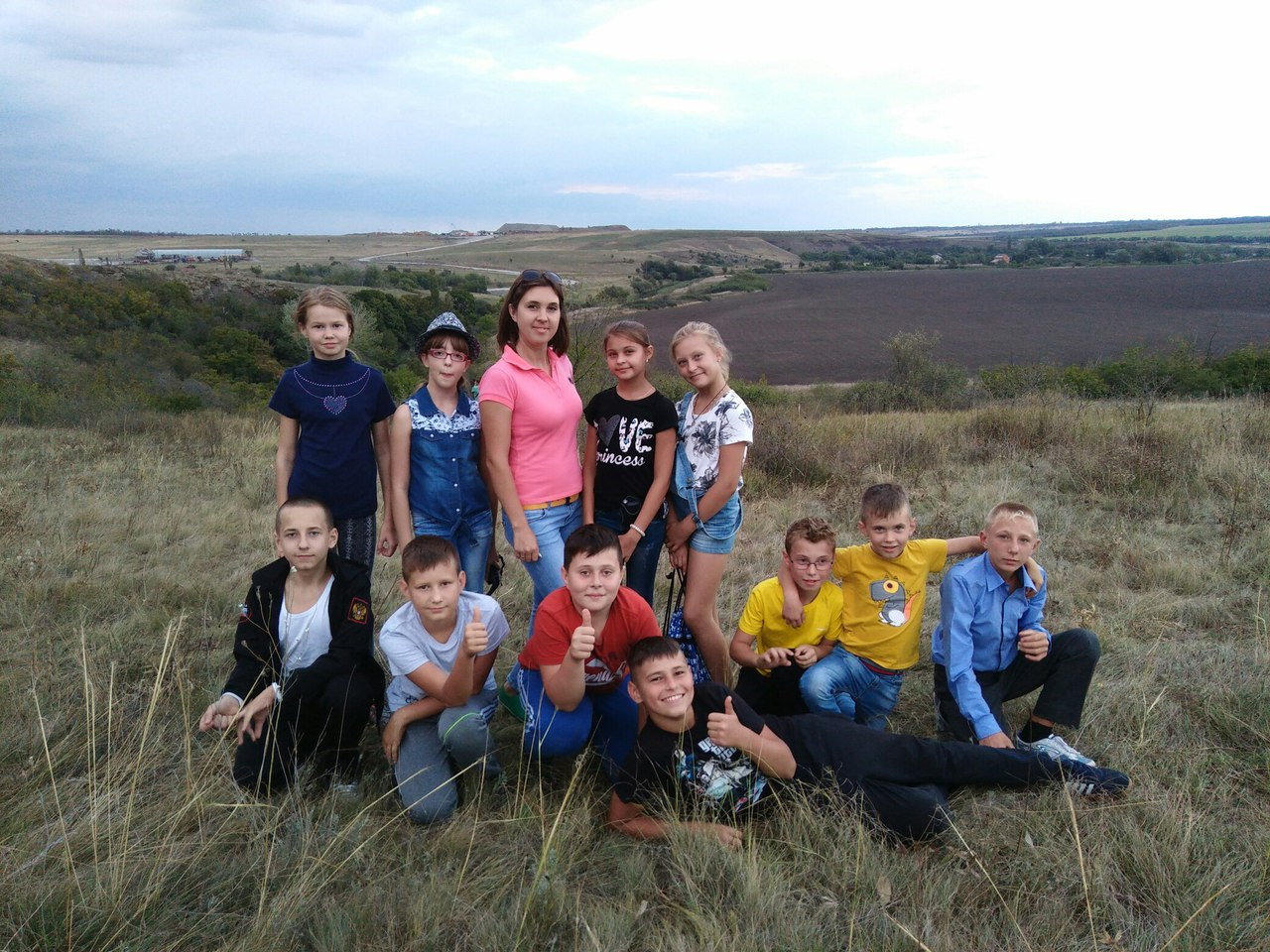 Я хочу видеть свое село чистым, красивым и процветающим
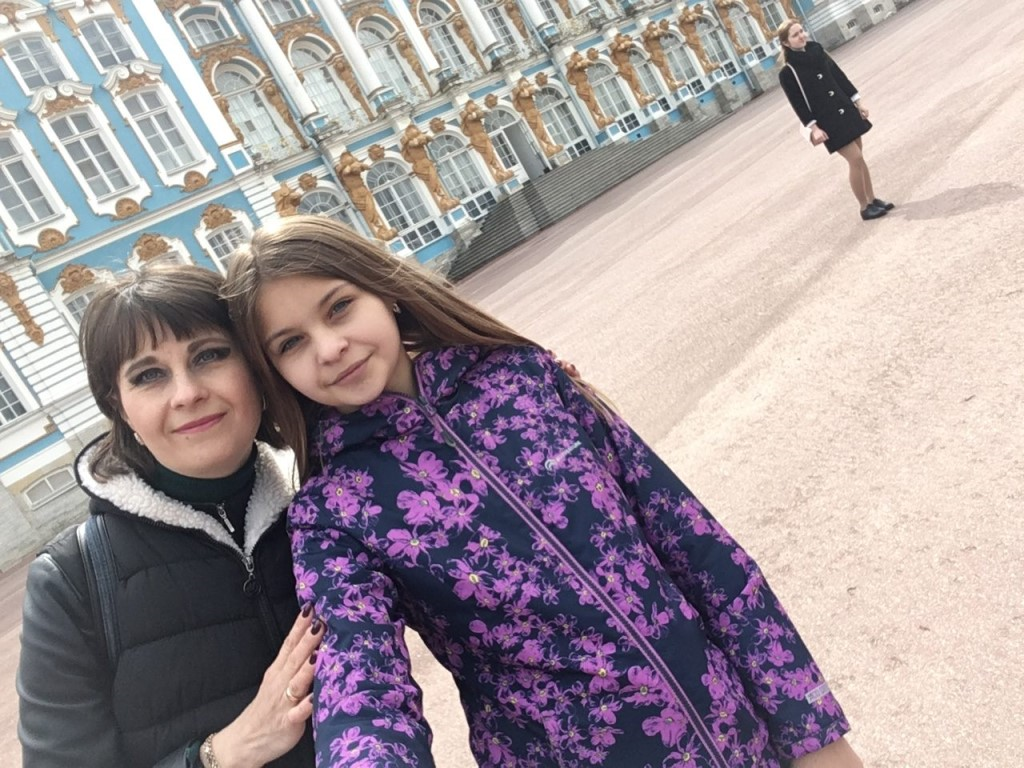 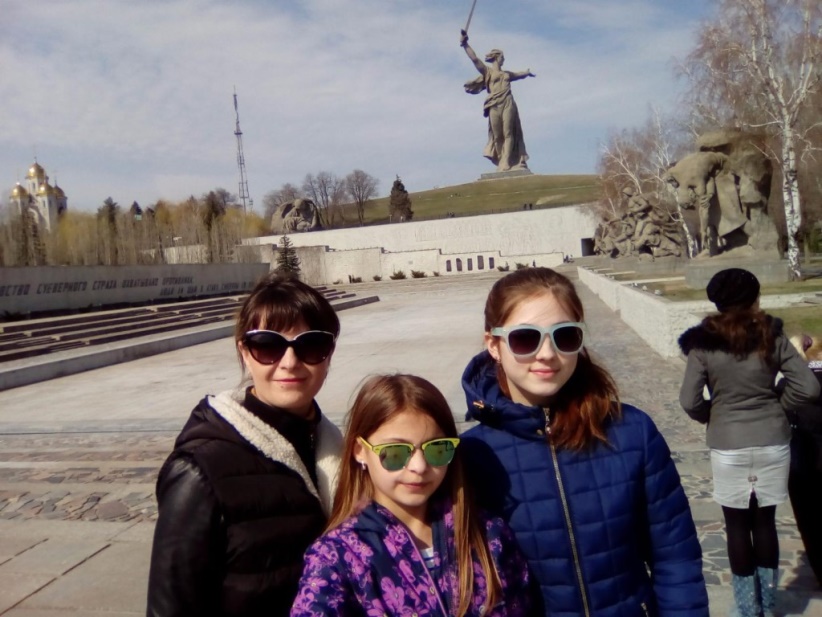 Я горжусь тем, что живу в современной России, и нам многое предстоит!